Introduktion til kvalitetsområde ”4. Studiemiljø”
1. Marts 2023
Rammerne for AAU’s kvalitetssystem
2
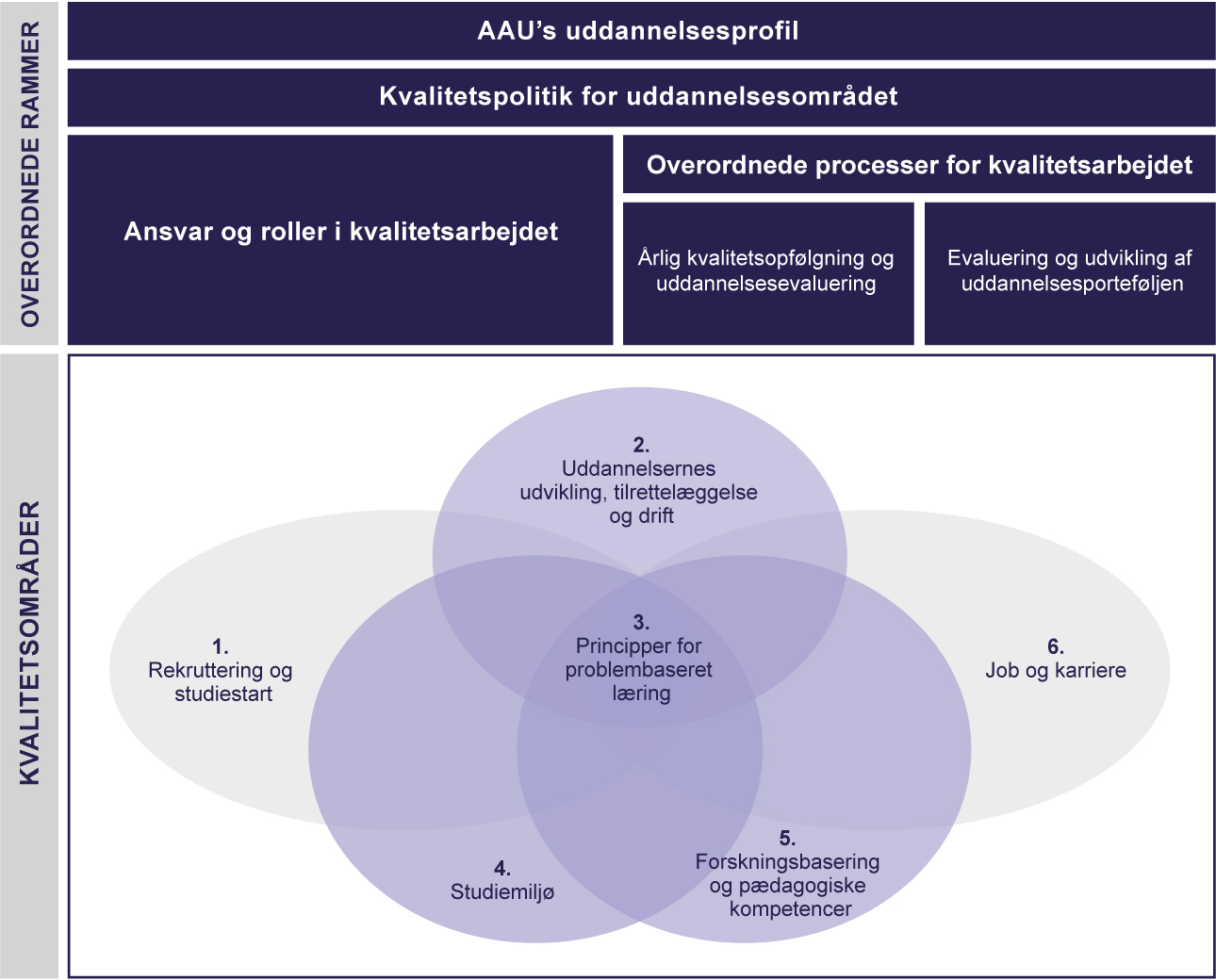 Kvalitetsområdet for studiemiljø har fokus på
3
Kvalitetsarbejdet relateret til:
Det psykiske, fysiske, æstetiske og digitale studiemiljø
Gennemførelse af evaluering af studiemiljøet med studerende
Udvikling og opfølgning på studiemiljøet
Delt ansvar for opfølgning på det fysiske og digitale studiemiljø mellem institutterne, Campus Service og IT Service
Institutterne er ansvarlige for opfølgning på det psykiske studiemiljø
En god og åben evalueringskultur er vigtig for udvikling af studiemiljøet
HUSK at mindre fejl,  mangler og ønsker til det fysiske studiemiljø kan indmeldes via app’en “AAU Building Support “
Målsætninger, standarder og indikatorer
4
[Speaker Notes: Præsentationen med ”Introduktion til de overordnede rammer” giver introduktion til målhierarki og proces for årlig kvalitetsopfølgning og uddannelsesevaluering.]
Målsætninger, standarder og indikatorerfortsat
5
[Speaker Notes: Præsentationen med ”Introduktion til de overordnede rammer” giver introduktion til målhierarki og proces for årlig kvalitetsopfølgning og uddannelsesevaluering.]
Procedurer tilknyttet ”studiemiljø”
6
4.1.1 Procedure for opfølgning på og udvikling af studiemiljøet
7
Proceduren beskriver: 
Hvordan mindre fejl og mangler/forbedringsønsker til det fysiske studiemiljø skal håndteres løbende via indmeldinger til CAS og ITS. 
Processen for systematisk opfølgning på større udfordringer og ønsker på de forskellige niveauer i organisationen. 
Konkret opgaveansvar vedr. opfølgning på udfordringer i studiemiljøet fordelt på CAS, ITS, studienævn, institutleder og prodekan og typen af studiemiljø ((fysisk, psykisk, digitalt eller æstetisk studiemiljø). 
CAS:  Udfordringer, som handler om 1) basisindretning i bygninger og vedligehold af bygninger, 2) bygningsforandringer og inventar i undervisningslokaler, 3) Fysiske udfordringer vedr. IT-udstyr i undervisningslokaler.
ITS: Digitale udfordringer vedr. IT-udstyr i undervisningslokaler
Studienævn: Udfordringer i det psykiske studie- og undervisningsmiljø
Institutleder: Udfordringer i det 1) psykiske studie- og undervisningsmiljø, 2) æstetisk studiemiljø, 3) fysisk studiemiljø sammen med CAS og 4) digitale studiemiljø sammen med ITS. 
Prodekan: Større udfordringer i det 1) psykiske studie – og undervisningsmiljø, 2) fysiske studiemiljø 
Tidsperioden indeholdende de forskellige opgaver fra august – januar
4.1.1 Procedure for opfølgning på og udvikling af studiemiljøet
8
Tidsperioden indeholdende de forskellige opgaver fra august – januar
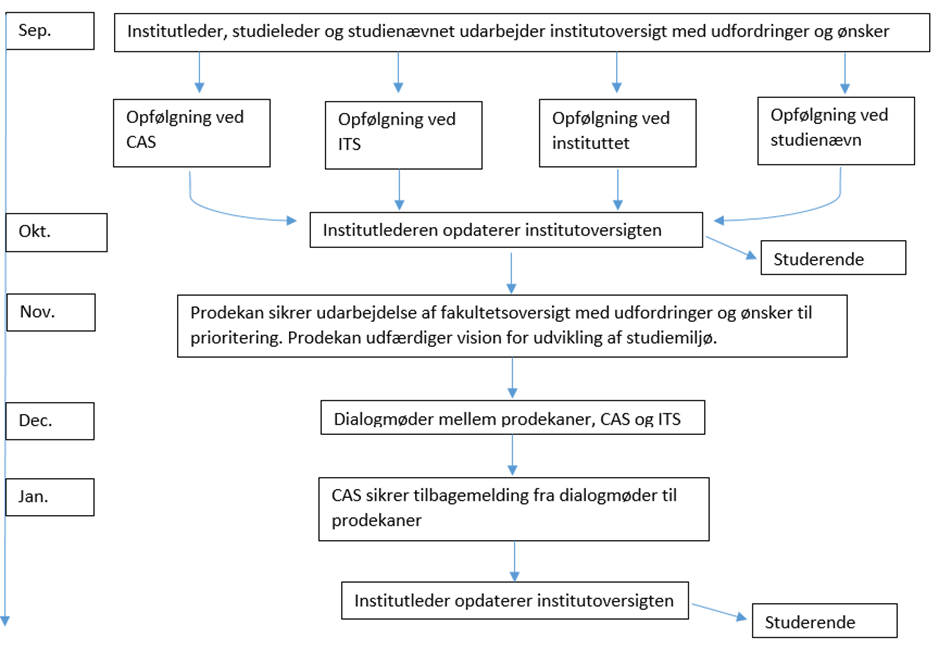 2.3.2 Principper for evalueringer med studerende
9
Institutterne skal udarbejde en plan for evalueringer, der honorerer
Principper for evalueringer
Alle studerende inddrages systematisk i evalueringer.
Evalueringer udvikles, så de giver konstruktive og brugbare besvarelser til den videre udvikling af genstandsfeltet for evalueringen.
Resultaterne dokumenteres og anvendes systematisk i det videre kvalitets- og udviklingsarbejde med planlægningen og udviklingen af studiestart, studieaktiviteter, studiemiljøet og uddannelsesforløb.
Undervisere/vejledere skal som en del af evalueringer forholde sig til deres undervisning/vejledning.
Studerende skal have tilbagemeldinger på evalueringer

Mindstekrav til de fire evalueringstyper (Studiestart, studieaktiviteter, studiemiljø og uddannelsesforløb)
Krav til planen i bilag 1
4.3.1 Principper for studie-, trivsels- og karrierevejledning
10
Studie-, trivsels- og karrierevejledning gives ud fra følgende principper
Vejledning skal være/give
Kvalificeret
Ansvarlig
Meningsfuld helhed
Bæredygtig
Ligeværdig
Tilgængelig, synlig og sammenhængende
Principperne anvendes både i kvalitetsområde 1, 4 og 6 i forbindelsen med rekruttering, studiestart, studiemiljø samt job og karriere
Vejledning gives både lokalt i uddannelserne og centralt i Studieservice
Principperne omfatter ikke faglig vejledning i forbindelse med kurser og projekter 
Principperne omfatter ikke VEU-uddannelserne
4.3.2 Procedure for vejledning af forsinkede studerende
11
Proceduren skal gennemføres to gange årligt: 
I efterårssemesteret (august/september): Studerende på 3. og senere semestre, der er forsinkede med mere end 5 ECTS-point.
I forårssemesteret (marts/april): Studerende på 1. studieår (BA, PBA og KA), der er forsinkede med mere end 5 ECTS-point. 
Studerende, der er forsinkede med
mere end 5 og op til 15 ECTS-point (gul kategori): mail med tilbud om vejledningssamtale med studienævnsformanden.
mere end 15 ECTS-point (rød kategori): mail med indkald til vejledningssamtale med studienævnsformanden.  
Vejledningstilbud: 
Er den studerende forsinket af faglige årsager, varetages vejledningen som udgangspunkt af studienævnsformanden.
Er den studerende forsinket på grund af trivselsmæssige årsager, som hører under Studie- og trivselsvejledningens kompetenceområder, kan studienævnsformanden henvise til samtale ved AAU Studie- og trivselsvejledning.
Vil du vide mere om AAU’s kvalitetssystem
12
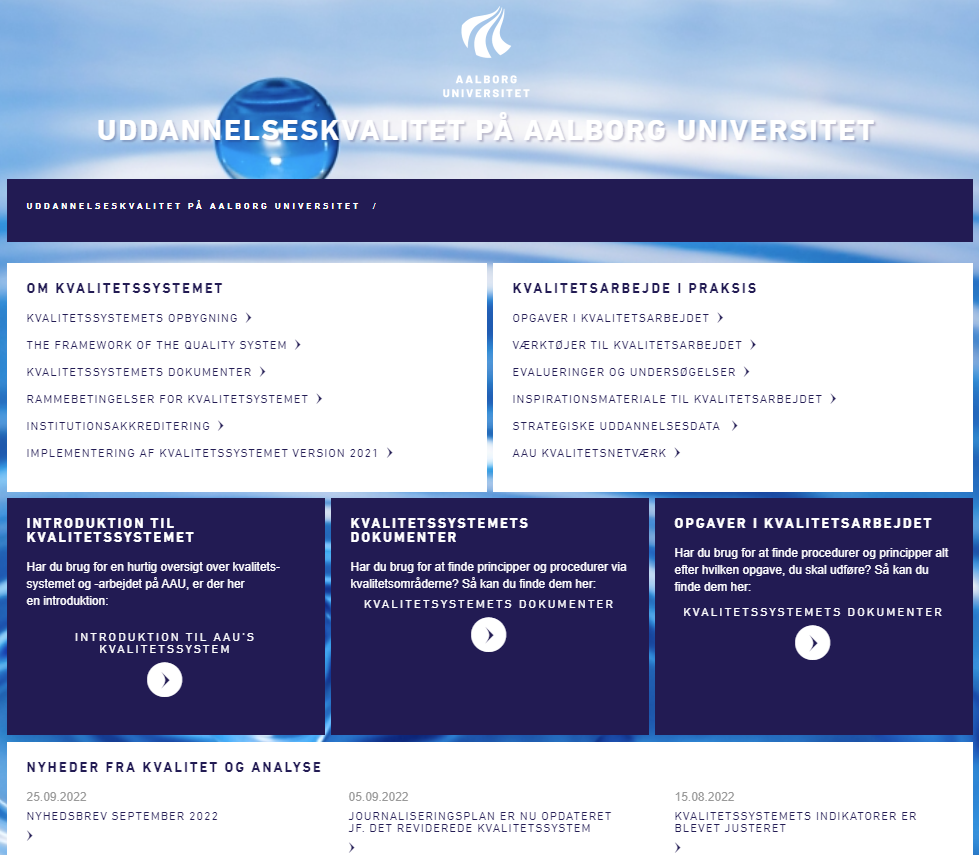 www.kvalitet.aau.dk
Beskrivelse af kvalitetssystemet
Alle dokumenter der tegner det
     samlede kvalitetssystem:
Overordnede rammer
Rammedokument for hvert kvalitetsområde
Procedurer og tilknyttede skabeloner
Folder med kort introduktion til kvalitetssystemet 
Værktøjer til understøttelse af kvalitetsarbejdet
Eller kontakt:   kvalitet@adm.aau.dk